National Annual Health Review2073/74
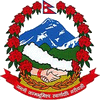 ……. Hospital
………………
1
Hospital Beds
2
Hospital Development Committee
Finance: Operating Budget
Any comments:
4
Human Resource
5
Hospital Services
6
Diagnostic/Other Services
7
Total Patients Served by Social Service in FY 2073/74
8
Impoverished Citizen (Bipanna Nagarik) Treatment Fund: FY 2073/2074
9
One Stop Crisis Management Center (OCMC) FY 2073/74
10
Status of House Keeping Services
Hospital Major Indicators
12
Top 10 Morbidity and Mortality among Inpatients FY 2073/74
13
Human Resource…
14
Logistics
15
Infrastructure
16
Public HEalth Related Issues
17
HOSPITAL SERVICES Related Issues
18
Policy Related Issues
19
Key Innovation
Note: Please explain What, where, rationale, process, challenges, response, progress, lessons, way forward
20
Thank you
21